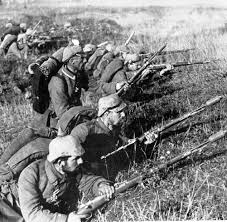 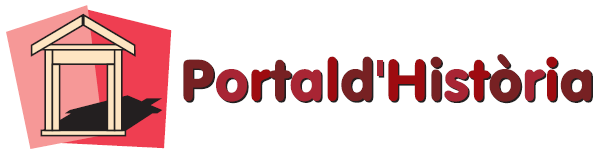 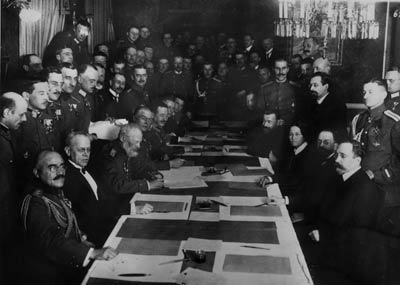 LA PRIMERA GUERRA MUNDIAL I LA REVOLUCIÓ RUSSA
Les causes de la guerra
L’esclat de la guerra
Materials d’Història Contemporània
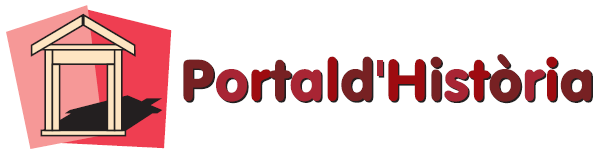 La GRAN GUERRA (La Primera Guerra Mundial)
La Primera Guerra Mundial (o Gran Guerra) va esclatar el mes de juliol de 1914 i va durar fins el mes de novembre de 1918 (4 anys i 4 mesos).
Va afectar a la majoria de les potències europees (Gran Bretanya, França, Alemanya, Rússia, Àustria-Hongria ... ) i d’altres continents (l’Imperi Turc o Otomà, el Japó, els Estats Units ...), i va mobilitzar a milions de soldats a tot el Món.
La Gran Guerra va suposar el camp de proves de noves i mortíferes armes i estratègies militars: la guerra submarina, l’aviació i els bombardejos, l’ús d’armes químiques, els tancs i vehicles blindats ...
Molts pocs països van poder quedar “al marge” del conflicte i mantenir-se neutrals: Suïssa, Suècia, Noruega, Espanya ...
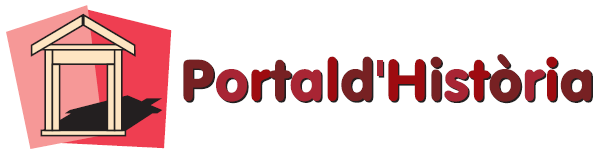 Europa a inicis del S. XXUn complicat equilibri de forces
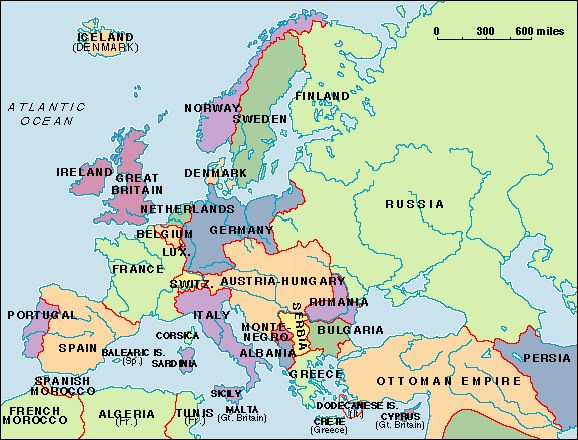 Les cinc majors potències militars i econòmiques d’Europa eren:
El Regne Unit
Alemanya
França
Rússia
L’Imperi Austrohongarès
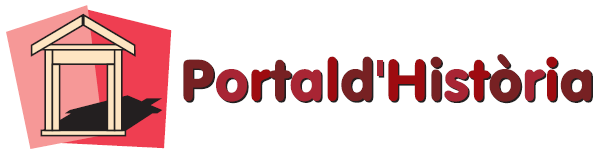 Les Causes de la Guerra
Les grans potències europees mantenien a inicis del S. XX una forta rivalitat deguda a diverses causes ...
Conflictes nacionalistes
Rivalitat comercial
Conflictes territorials
La Qüestió colonial
Que van comportar ...
La formació de grans blocs o aliances militars
Una carrera armamentista, la PAU ARMADA.
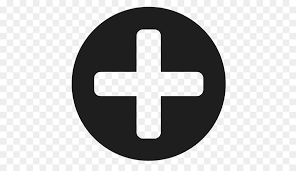 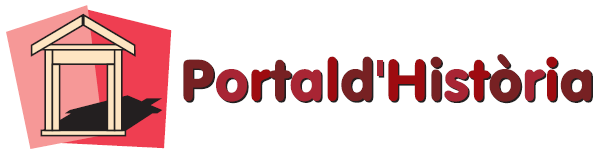 La rivalitat econòmica i comercial
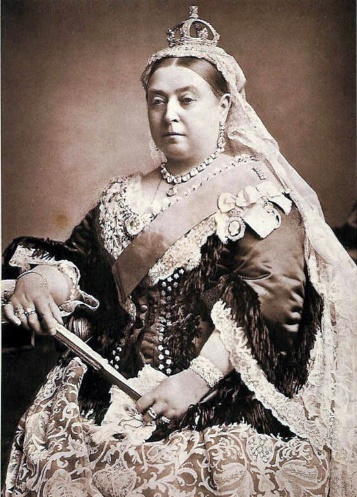 Durant el S. XIX, el Regne Unit havia consolidat el seu domini sobre el comerç mundial, sobre la producció industrial i el control de les grans rutes marítimes. (l’anomenada “era victoriana”)
La reina Victòria d’Anglaterra (1837 – 1901)
Reina del Regne Unit de la Gran Bretanya i Irlanda i Emperadriu de l’Índia des de 1876.
Coronació del Kàiser Guillem I (1871)
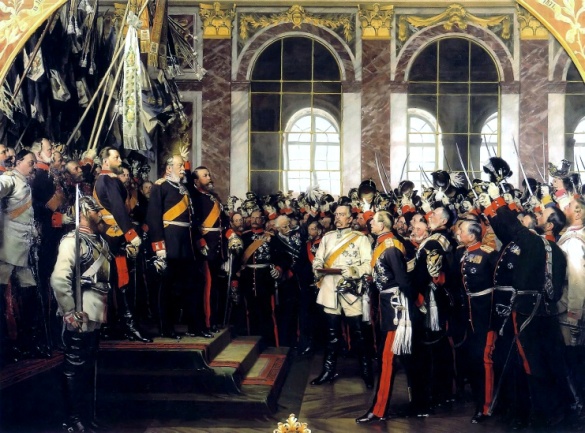 Des de la seva unificació l’any 1871 sota el lideratge de Prússia, l’Imperi Alemany (el Segon Reich) rivalitzava amb el Regne Unit en creixement industrial i pel domini dels mercats internacionals.
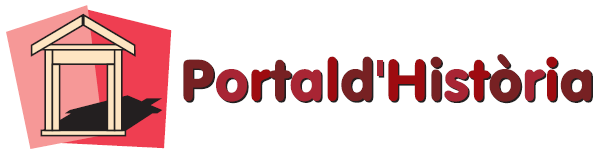 La qüestió colonial
Alemanya reclamava més territoris per colonitzar, ja que considerava que les seves colònies eren insuficients en relació al seu potencial econòmic i militar i es sentia maltractada en relació a França o el Regne Unit.
Bandera de l’Imperi Alemany
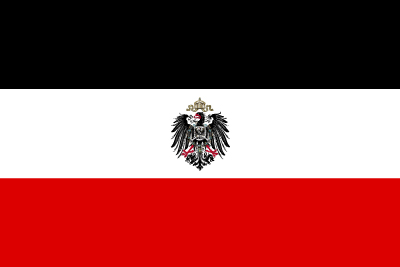 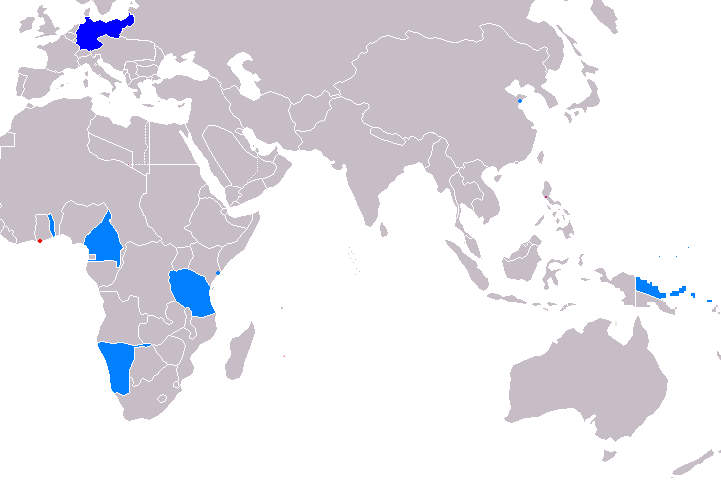 Un exemple de disputa colonial entre Alemanya i França va ser pel domini del Marroc.
L’Imperi colonial alemany a inicis del S. XX
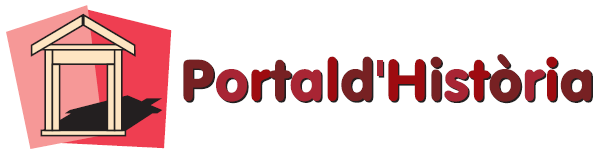 Els conflictes territorials a Europa
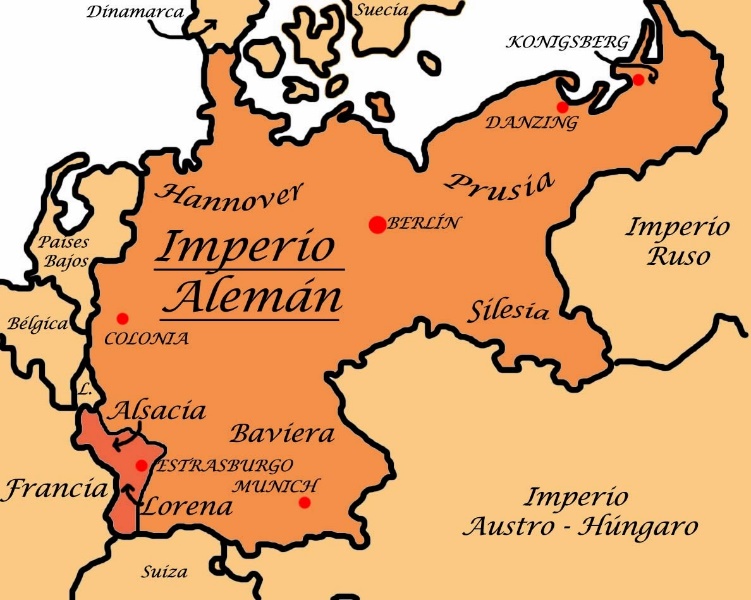 Disputa entre França i Alemanya per les regions d’Alsàcia i Lorena.
Guerra franco-prussiana (1870-71), que va acabar amb l’annexió d’Alsàcia i Lorena al nou II Reich Alemany.
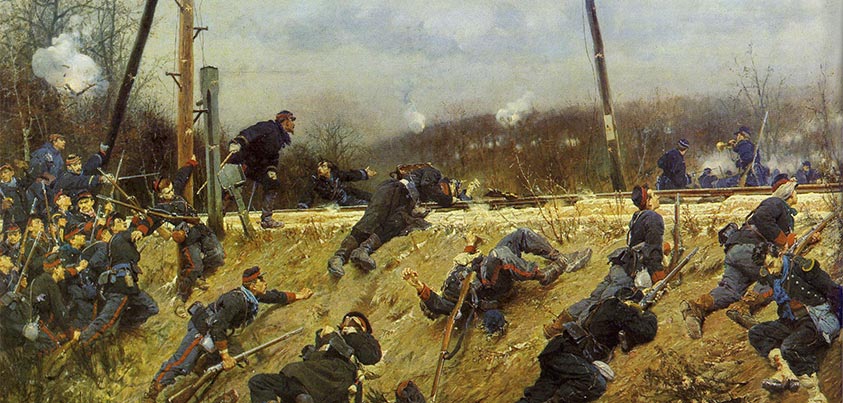 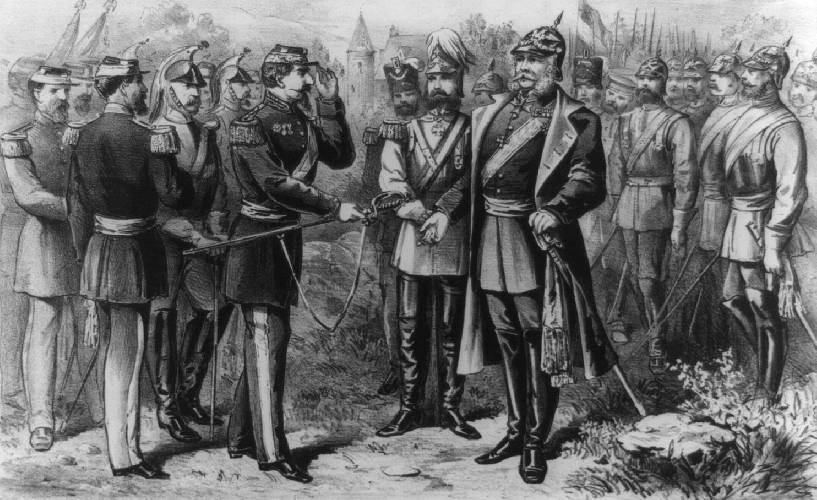 Gravat de la guerra entre França i Prússia
Victòria prussiana a Sedan, 1870
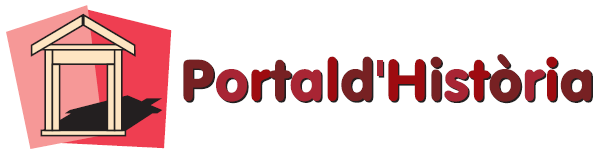 Conflictes nacionalistes a Europa: la qüestió dels Balcans
Grans tensions nacionalistes i territorials als nous Estats balcànics, independitzats durant el S. XIX de l’Imperi Otomà (Turc)
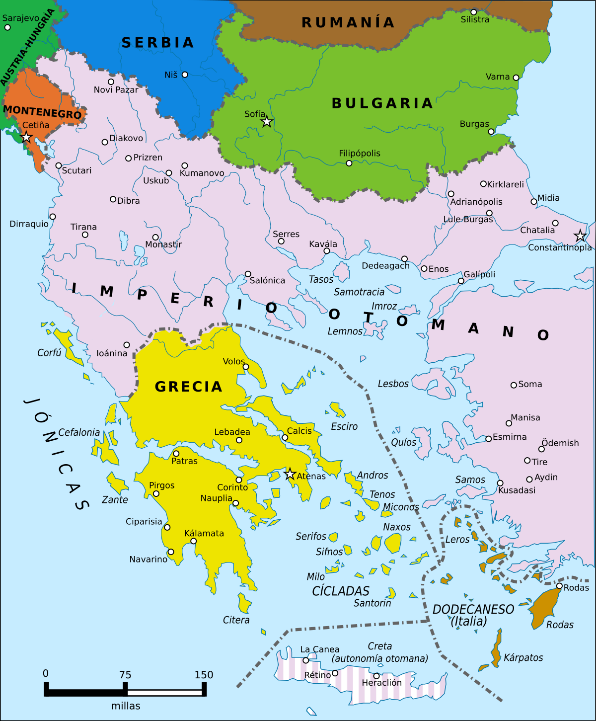 Expansionisme de l’Imperi d’Àustria-Hongria a la regió dels Balcans.
“Paneslavisme” de Sèrbia i de l’Imperi Rus
Minories ètniques i religioses als Estats balcànics...
Grècia havia aconseguit independitzar-se de l’Imperi Otomà en la guerra de 1821 – 1832
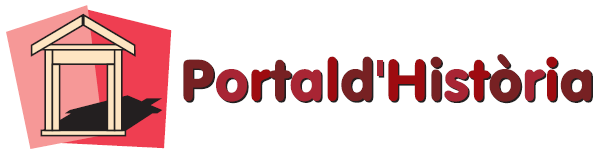 Conflictes nacionalistes a Europa: la qüestió dels Balcans
A inicis del S. XX es van produir les GUERRES BALCÀNIQUES, on Grècia, Sèrbia i Bulgària va estendre els seus territoris a costa de l’antic Imperi Otomà (Turc), però també amb grans tensions entre ells.
També va néixer el Regne d’Albània.
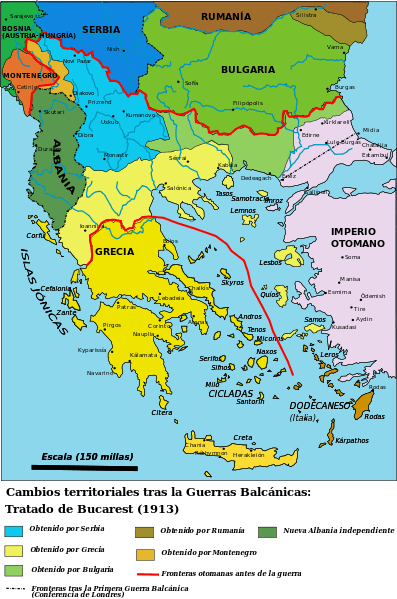 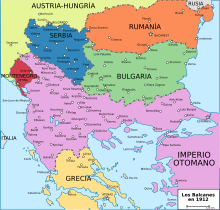 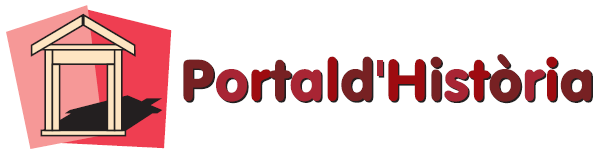 Conflictes nacionalistes a Europa: la qüestió dels Balcans
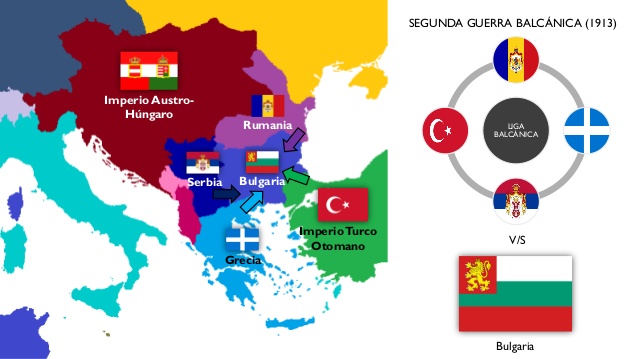 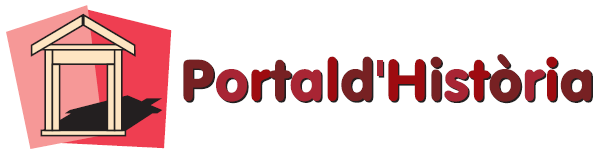 La carrera armamentista: la PAU ARMADA
GRANS EXÈRCITS: 
El pressupost i els efectius dels Exèrcits nacionals va créixer molt en aquests anys.
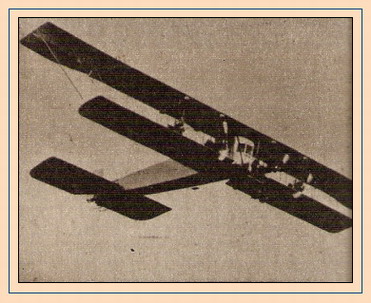 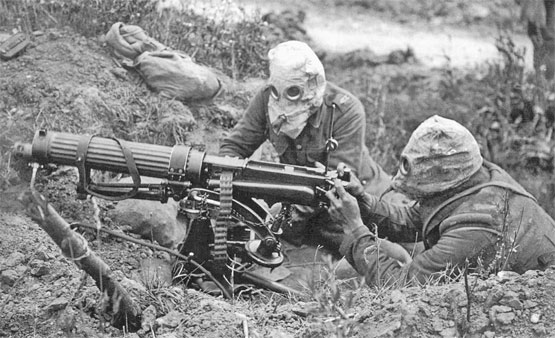 NOVES ARMES I NOVES ESTRATÈGIES:
Aviació, guerra submarina, blindats, armes químiques ...
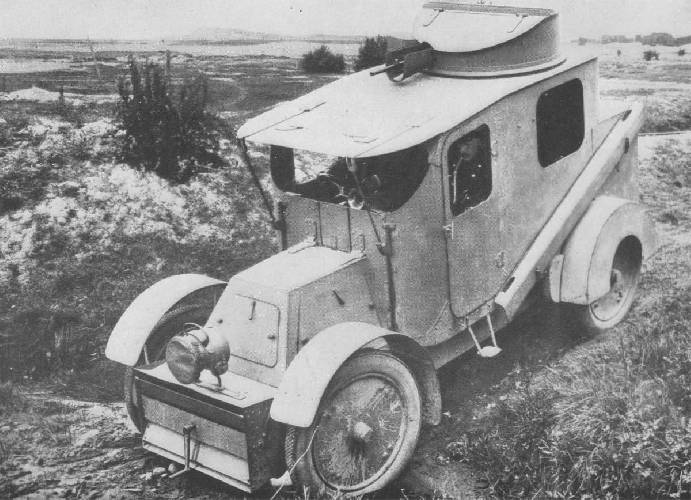 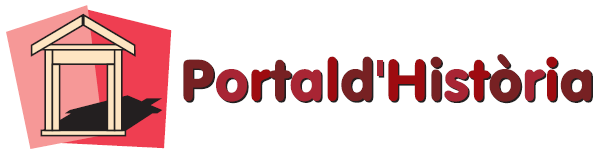 Europa 1914: el joc d’equilibris i els blocs militars
LA TRIPLE ENTESA
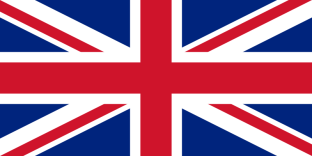 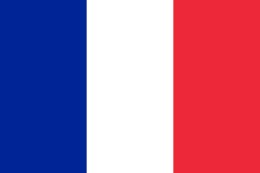 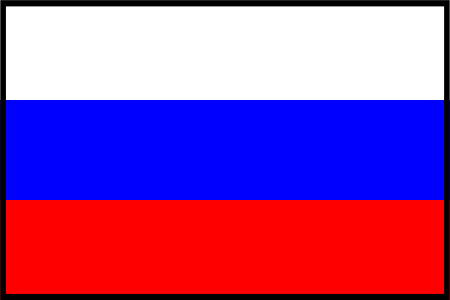 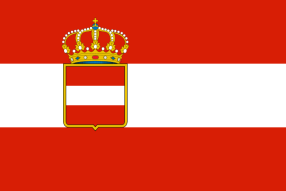 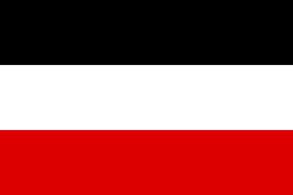 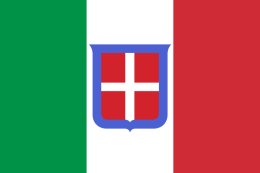 LA TRIPLE ALIANÇA
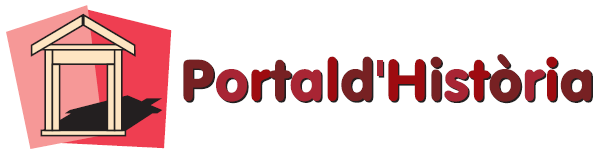 La crisi entre Àustria i Sèrbia i l’esclat de la guerra
14 de juny de 1914 – atemptat de Sarajevo. Mort de l’arxiduc Ferran d’Àustria i la seva dona.
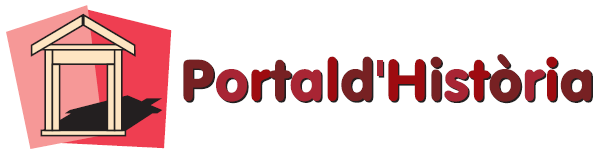 LA GRAN GUERRA (1914 – 1918)
Amb l’entrada en joc dels “blocs militars” i les successives declaracions de guerra, donava inici...
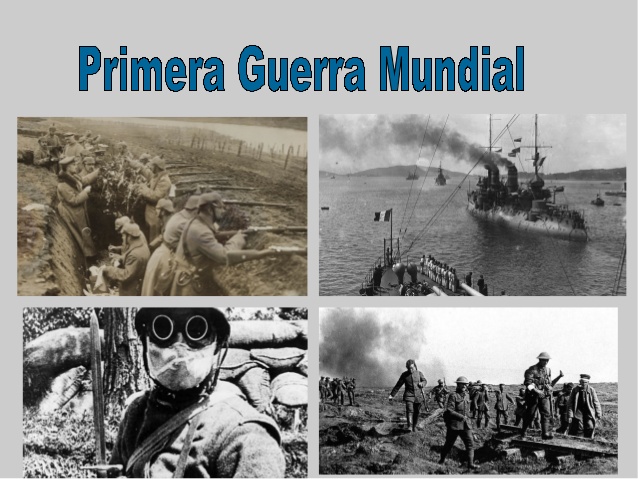